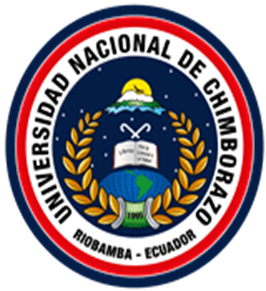 Trastornos por abuso de sustancias 5
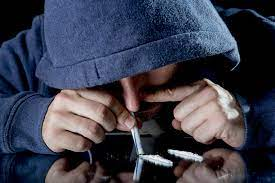 DRA. ZILMA DIAGO ALFES
COCAINA
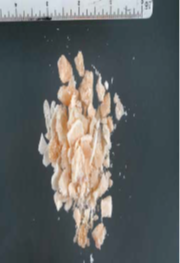 Cocaína.                                               Cocaína base o crack cocaine.
Trastornos asociados
. INTOXICACIÓN 
 Efectos psíquicos.
- Euforia rápida e intensa, de breve duración, que da lugar después a un estado de disforia.
- Hiperactividad motriz y resistencia al cansancio.
- Ideas delirantes, especialmente persecutorias.
- Delirio de formicación (síndrome de Magnan) : el sujeto cree tener insectos (hormigas) bajo la piel. Se asocia a alucinaciones táctiles.
- Alucinaciones visuales, frecuentemente “liliputienses” (seres diminutos).
- Episodios maníacos inducidos.
 Efectos físicos .
- Midriasis.
- Hipertensión arterial 
- Taquicardia.
- Hipertermia.
- Hiperreflexia tendinosa.
Complicaciones de la intoxicación
• Cardiovasculares: crisis HTA, arritmias, rotura de aorta, miocarditis, infarto de miocardio y muerte súbita.
• Neurológicas: hemorragias e infartos cerebrales (por vasoconstricción).
Convulsiones. Coma.
• Respiratorias: rotura de tabique nasal. Neumotórax y neumomediastino. Hemorragia pulmonar. Edema agudo de pulmón.
• Otras: rabdomiólisis con insuficiencia renal aguda. Necrosis hepática.
ABSTINENCIA
La cocaína es una droga con elevada capacidad de adicción.
Aunque clásicamente se ha sostenido que no exista un síndrome de abstinencia físico, como en alcohol o heroína, sí hay uno caracterizado por síntomas psíquicos: inquietud psicomotriz,angustia, disforia intensa y vivencias depresivas, intenso deseo de consumo (craving).
El consumo de cocaína produce tolerancia.
La dependencia de cocaína por vía nasal inhalada se genera a lo largo de meses o años. Por vía fumada e intravenosa se genera tras muy pocas administraciones y es muy intensa.
Tratamiento
En intoxicación, control de constantes y reanimación en UVI (si es necesario). Respecto al tratamiento sintomático:
No hay tratamiento específico de la dependencia, siendo necesario un abordaje psicosocial.
 Se usan, además de psicoterapia, los antidepresivos (ADT e ISRS), o agonistas dopaminérgicos (bromocriptina o amantadina) con escasos resultados. 
En los últimos años está siendo estudiado el uso de antiepilépticos como fármacos “anti craving” (gabapentina, oxcarbamacepina, topiramato), disminuyendo así el deseo de consumo.